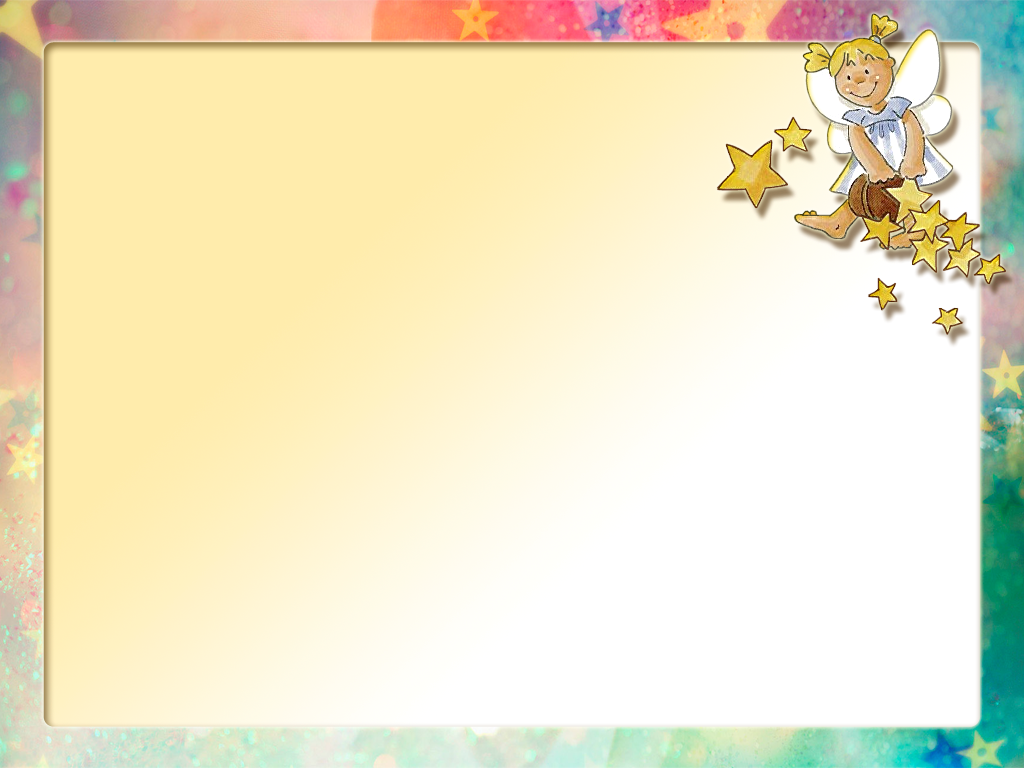 Муниципальное бюджетное дошкольное образовательное учреждение «Детский сад «Пчелка» общеразвивающего вида с.Карамахи Буйнакского района
Предоставление дополнительных образовательных услуг детям
Муниципальный этап Республиканского конкурса 
«Лучший детский сад года Дагестана - 2019»
(Приказ № 127 от 07.10.2021 МКУ «УОБР»)
Заведующая: Алигаджиева Калимат Ахмедовна
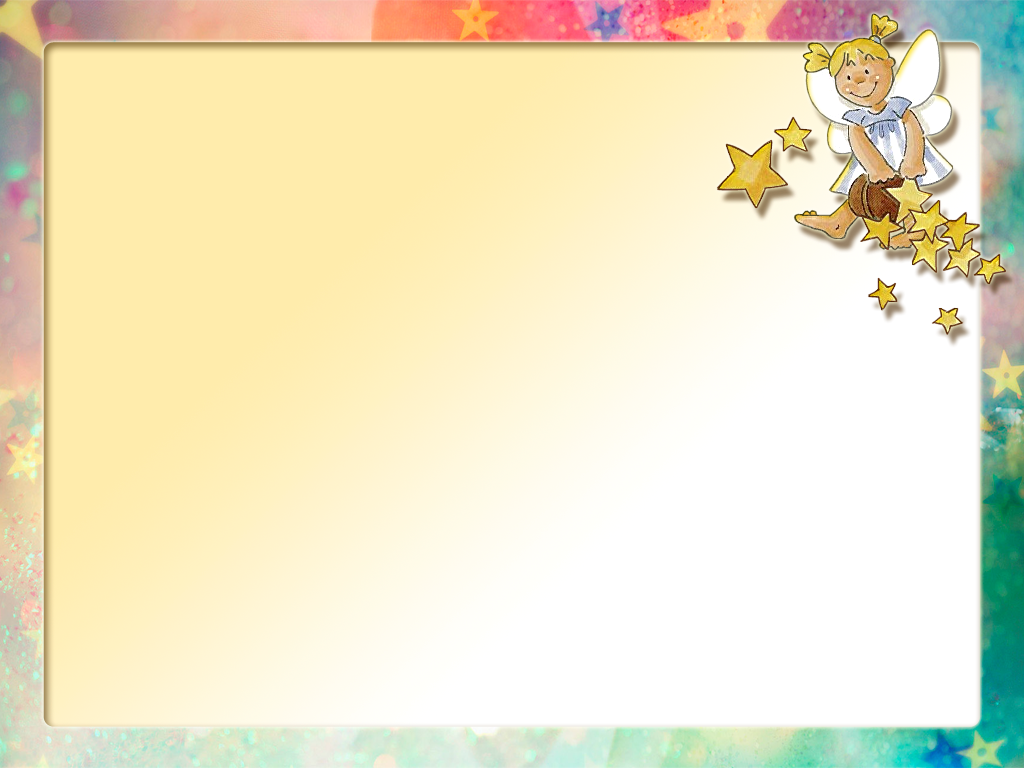 Танцевальный кружок 
«Каблучок»
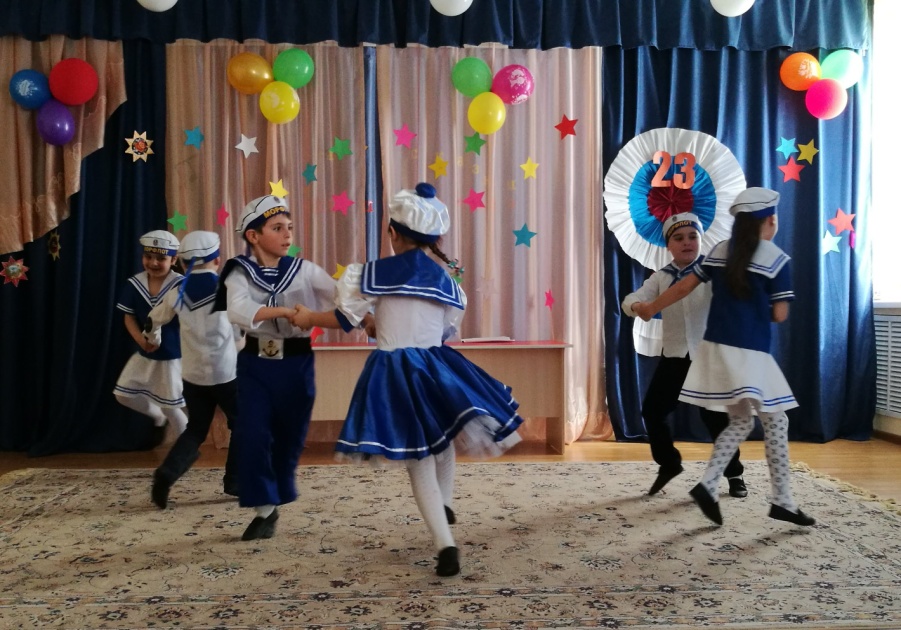 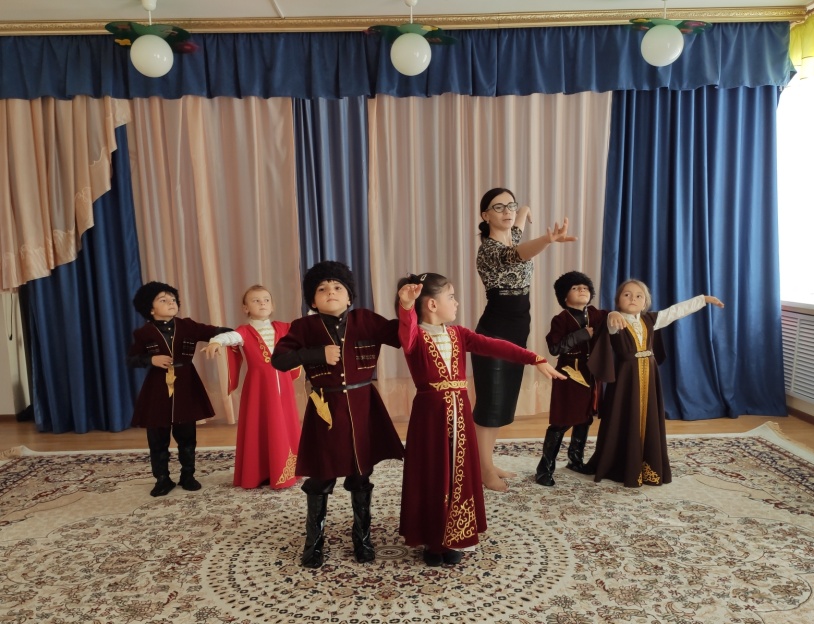 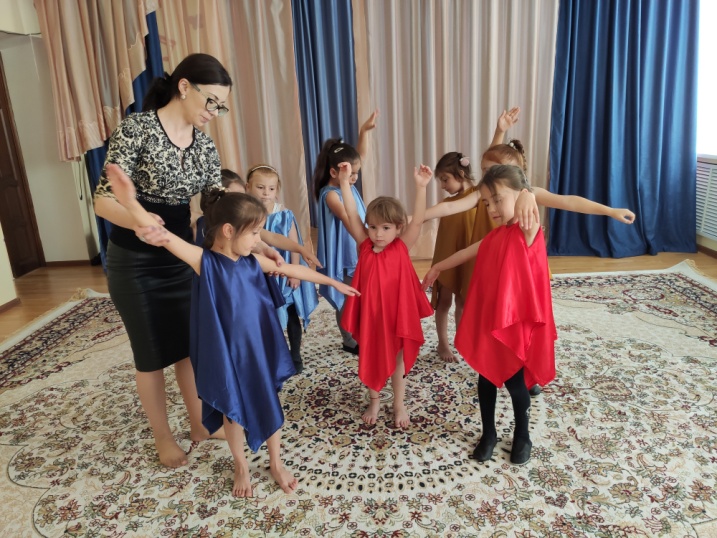 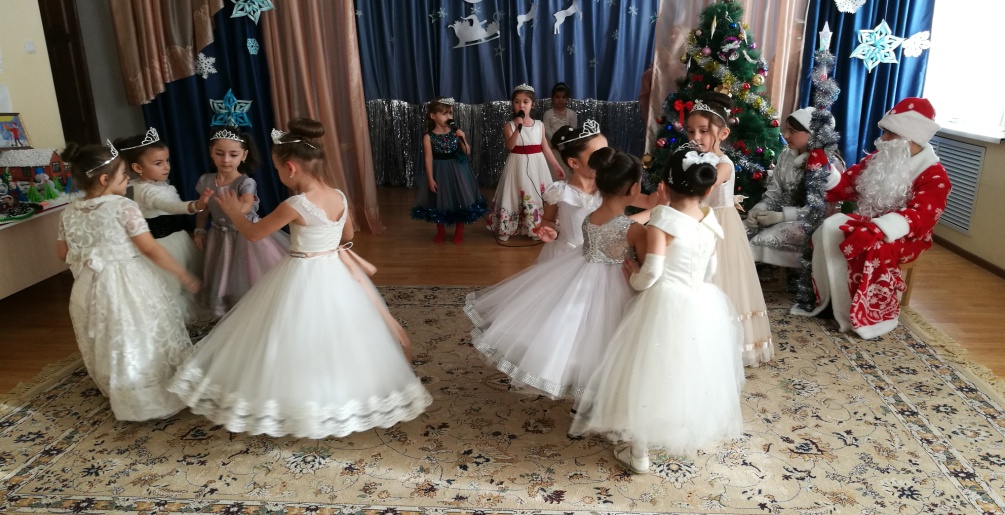 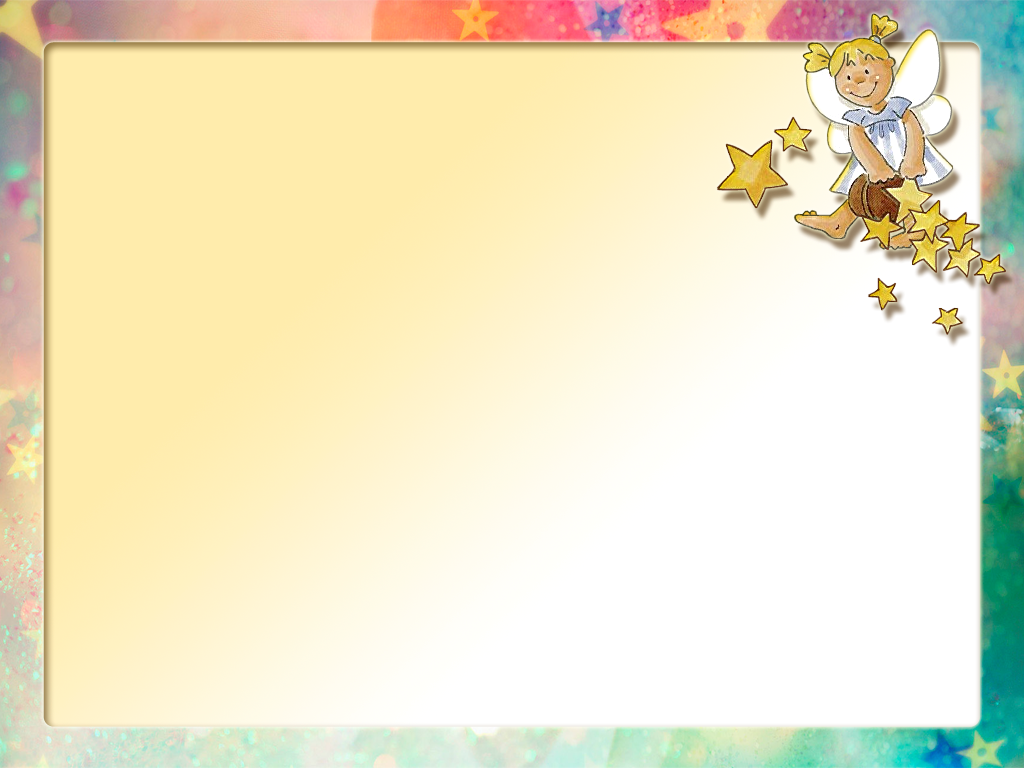 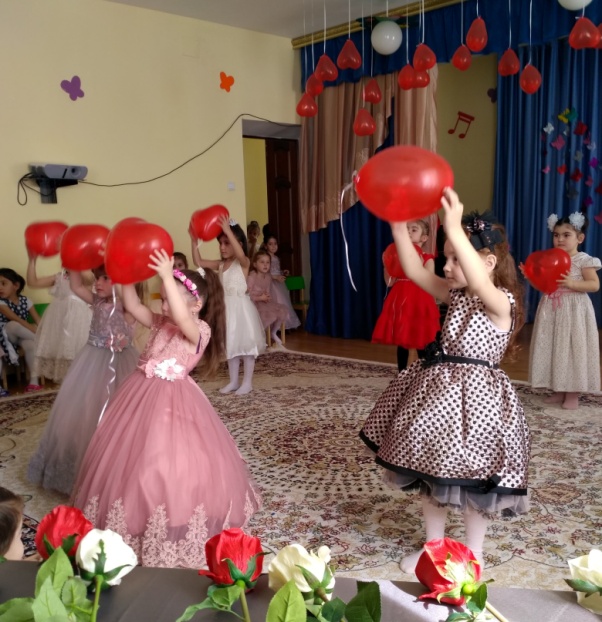 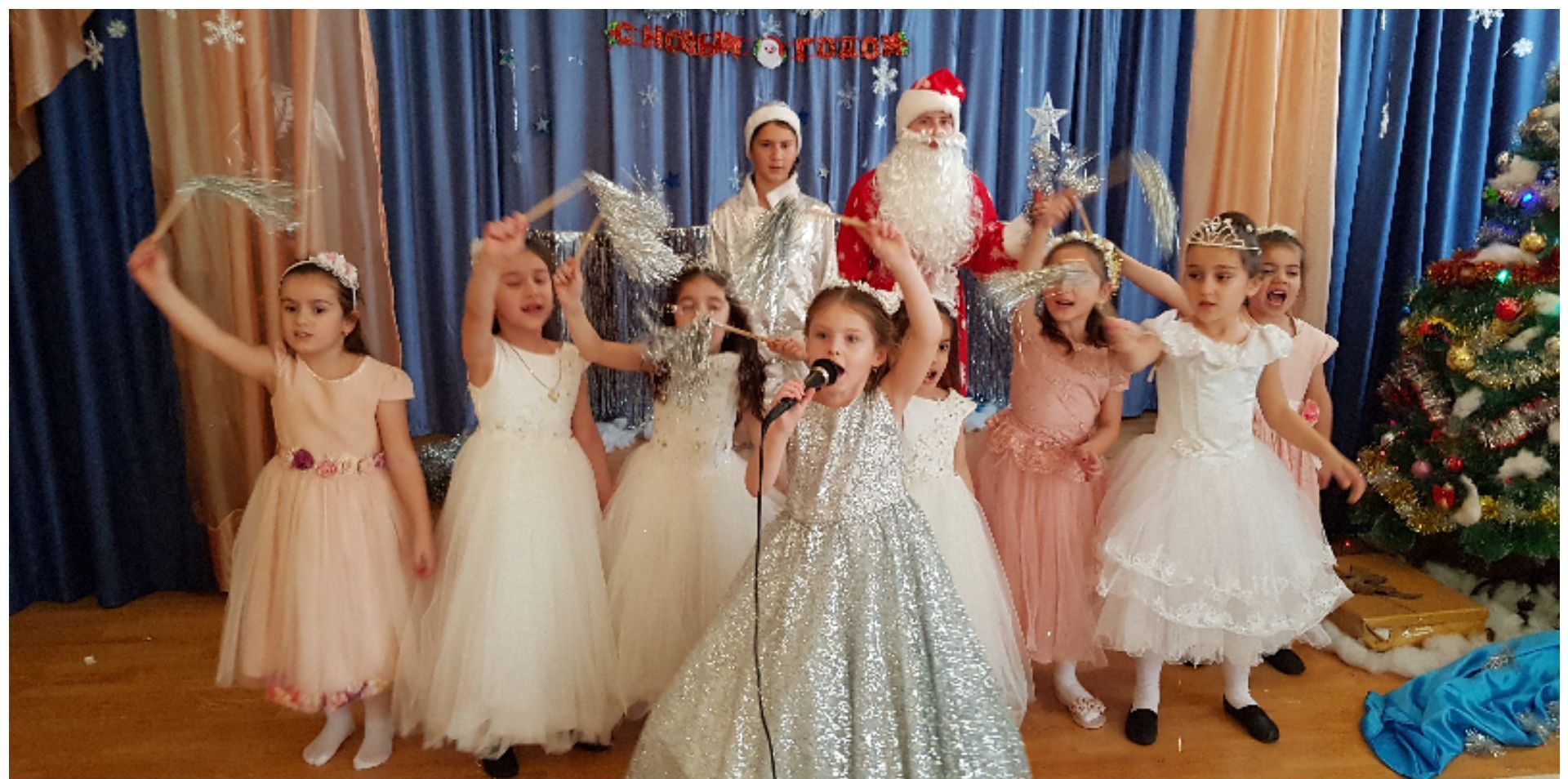 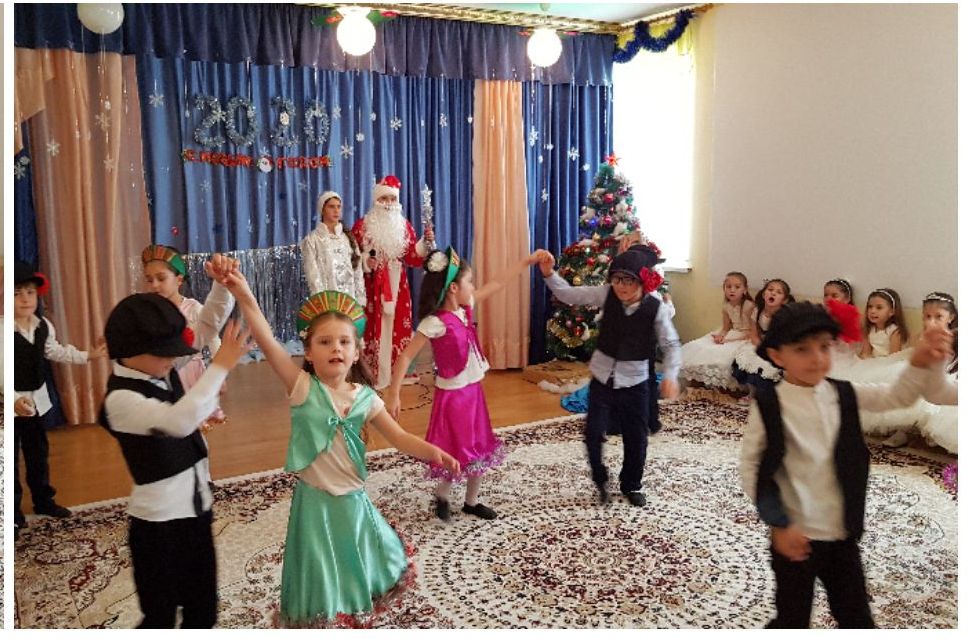 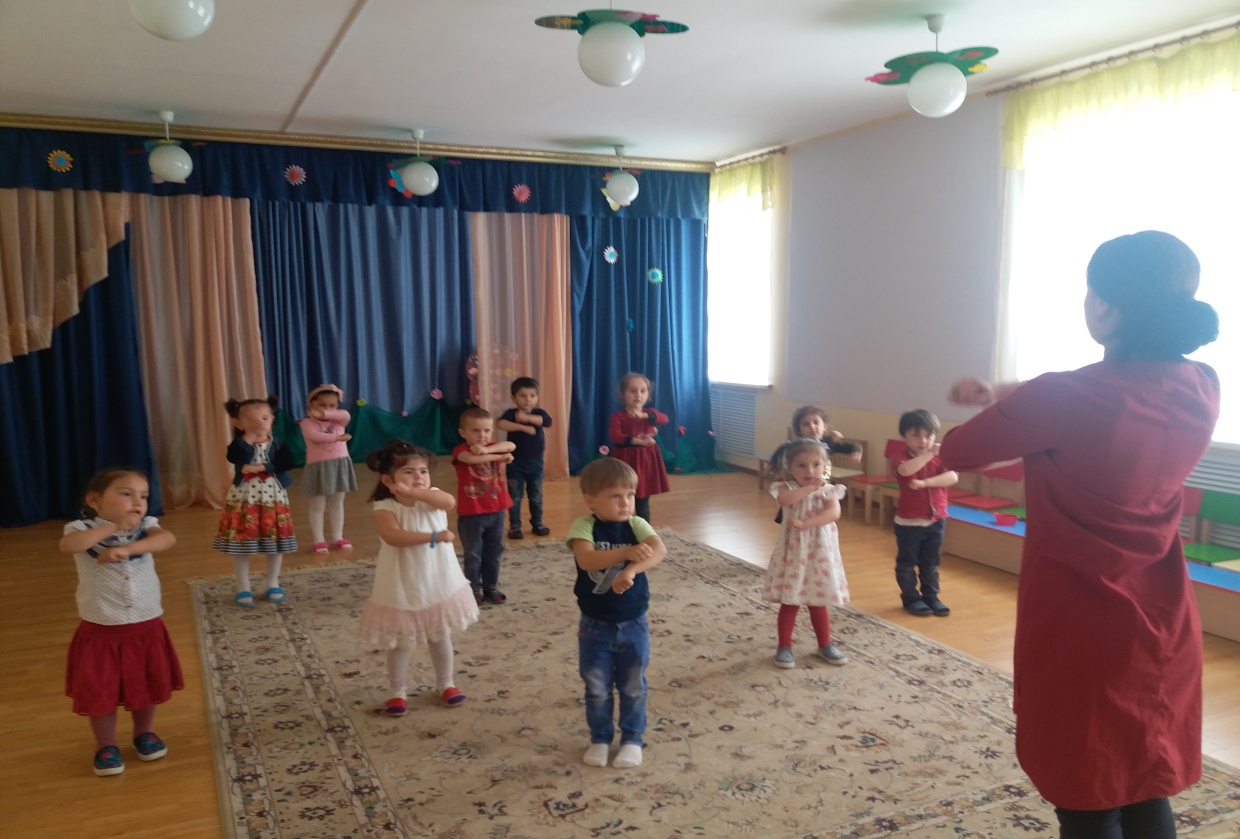 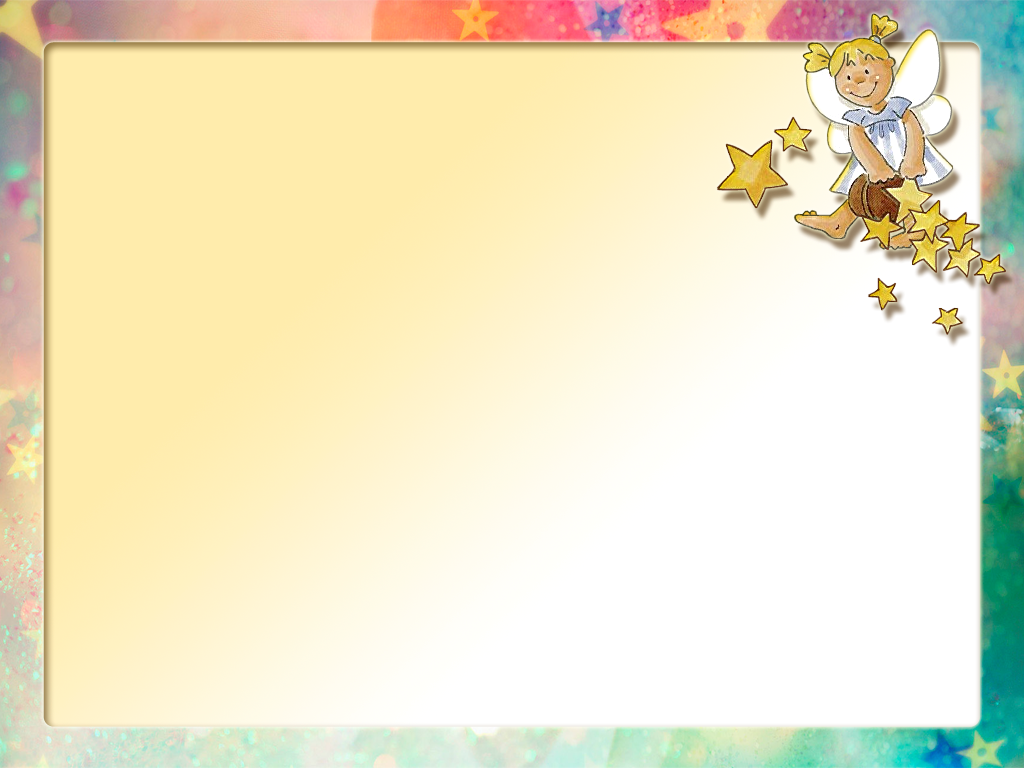 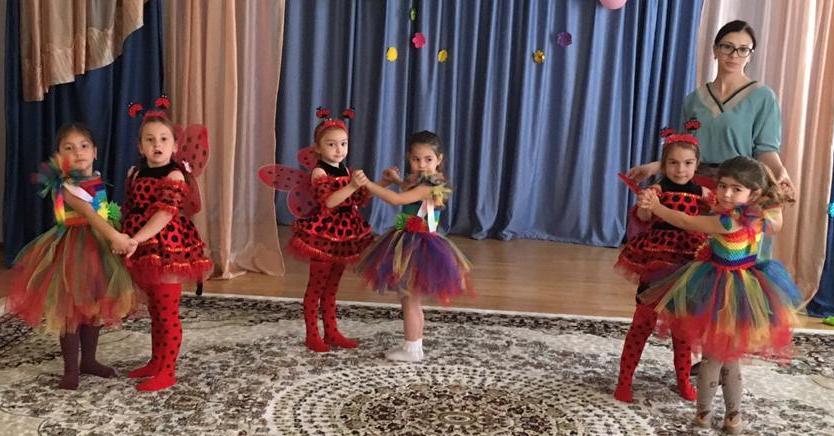 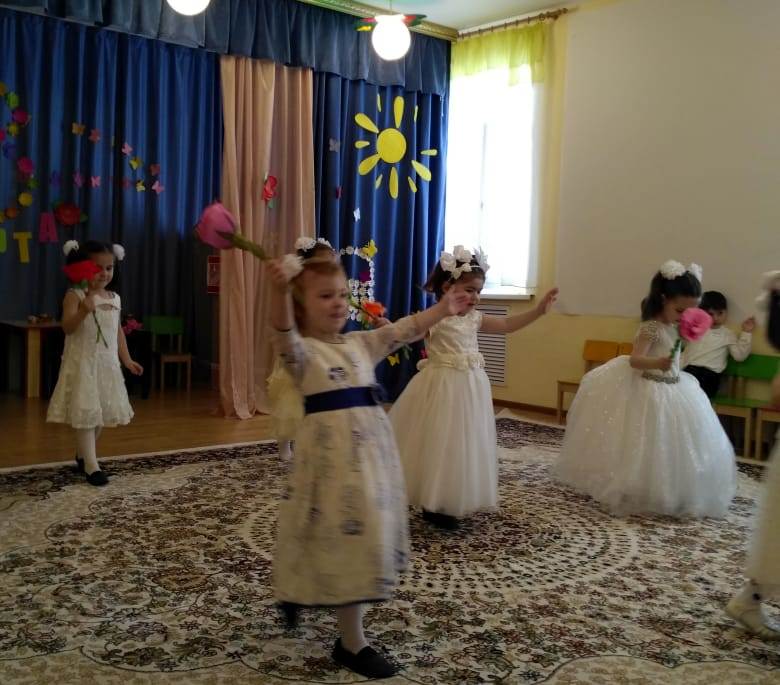 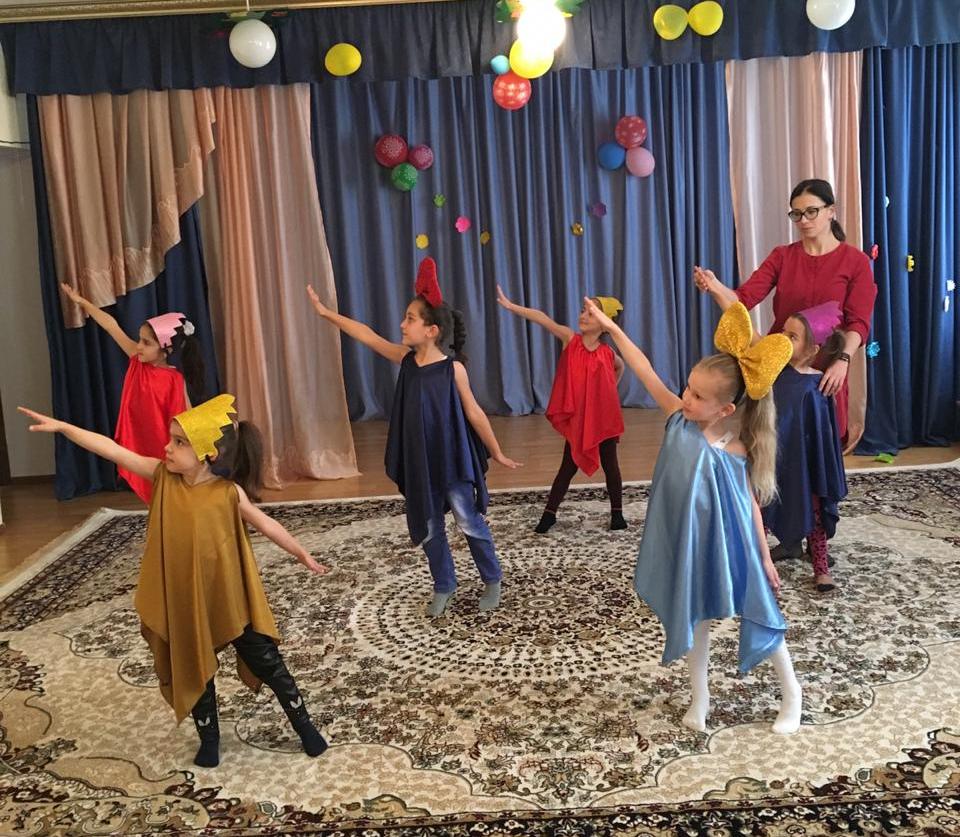 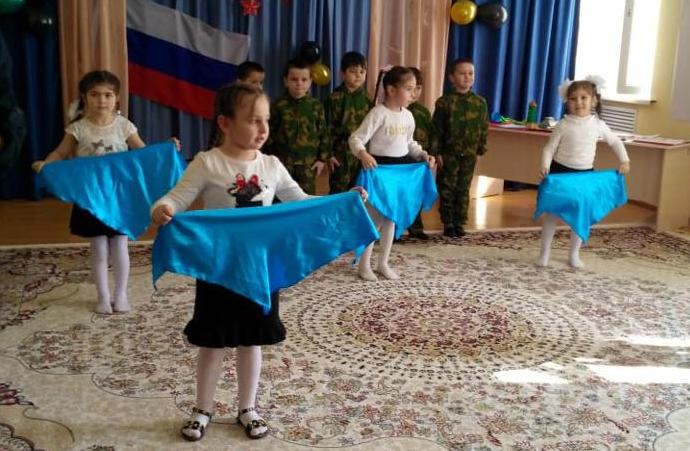 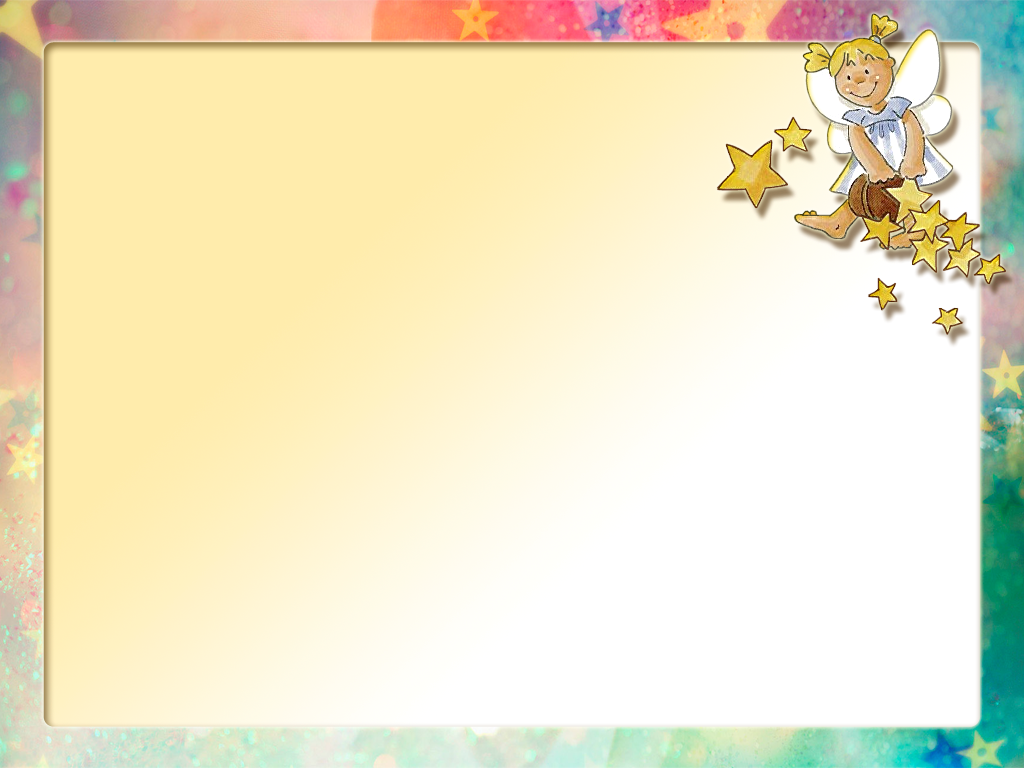 Театральный кружок 
«В мире театра»
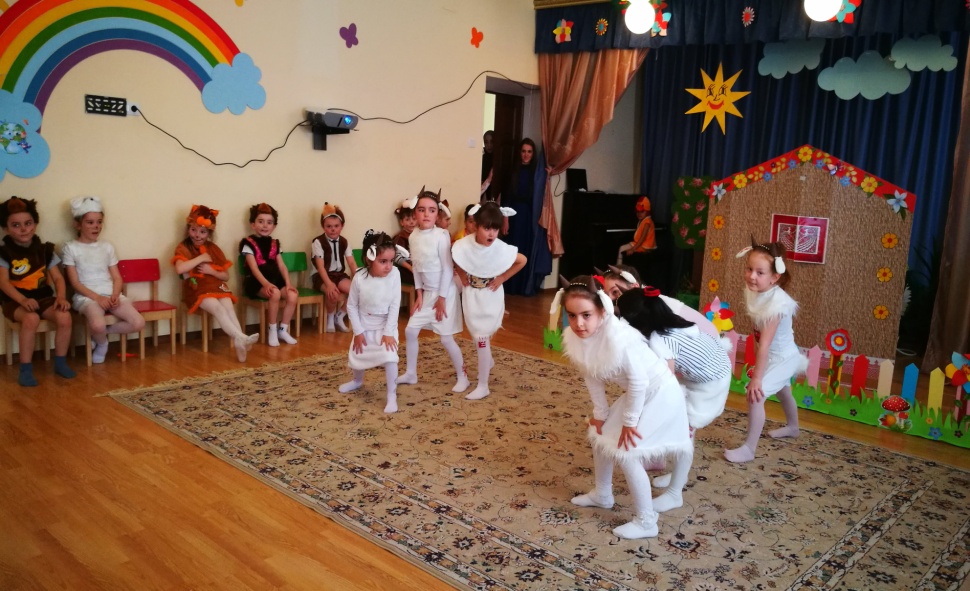 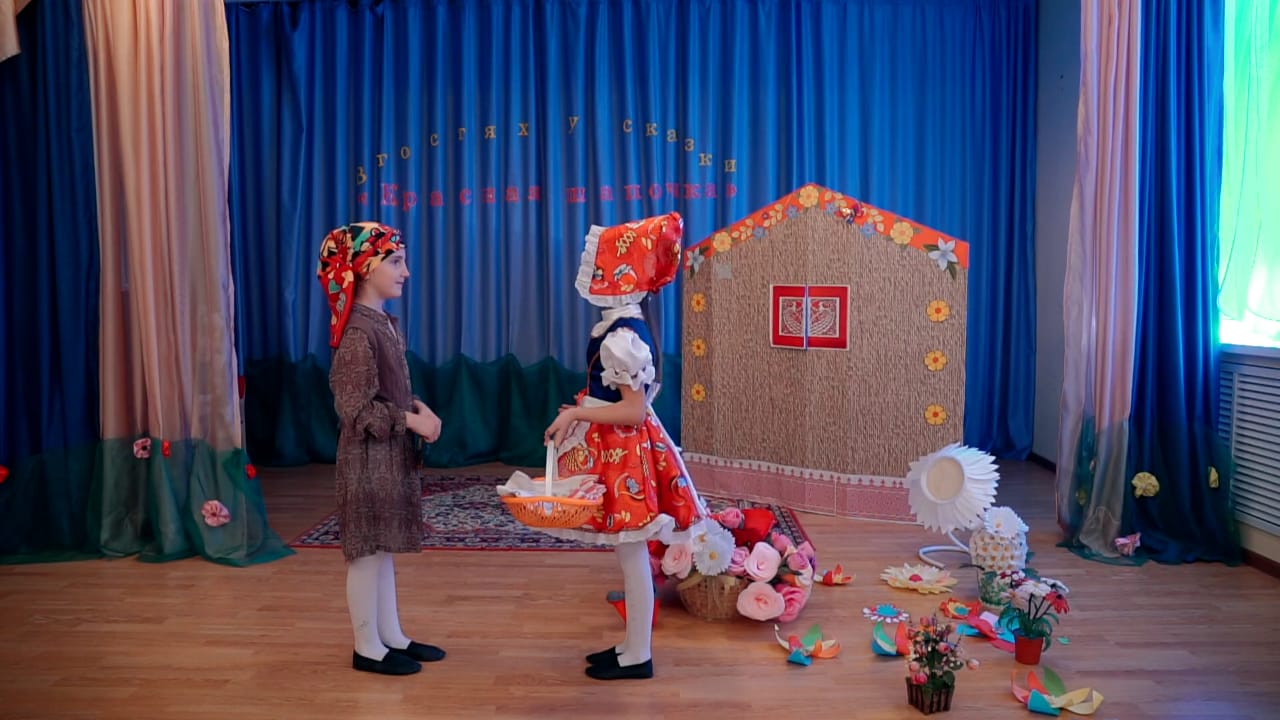 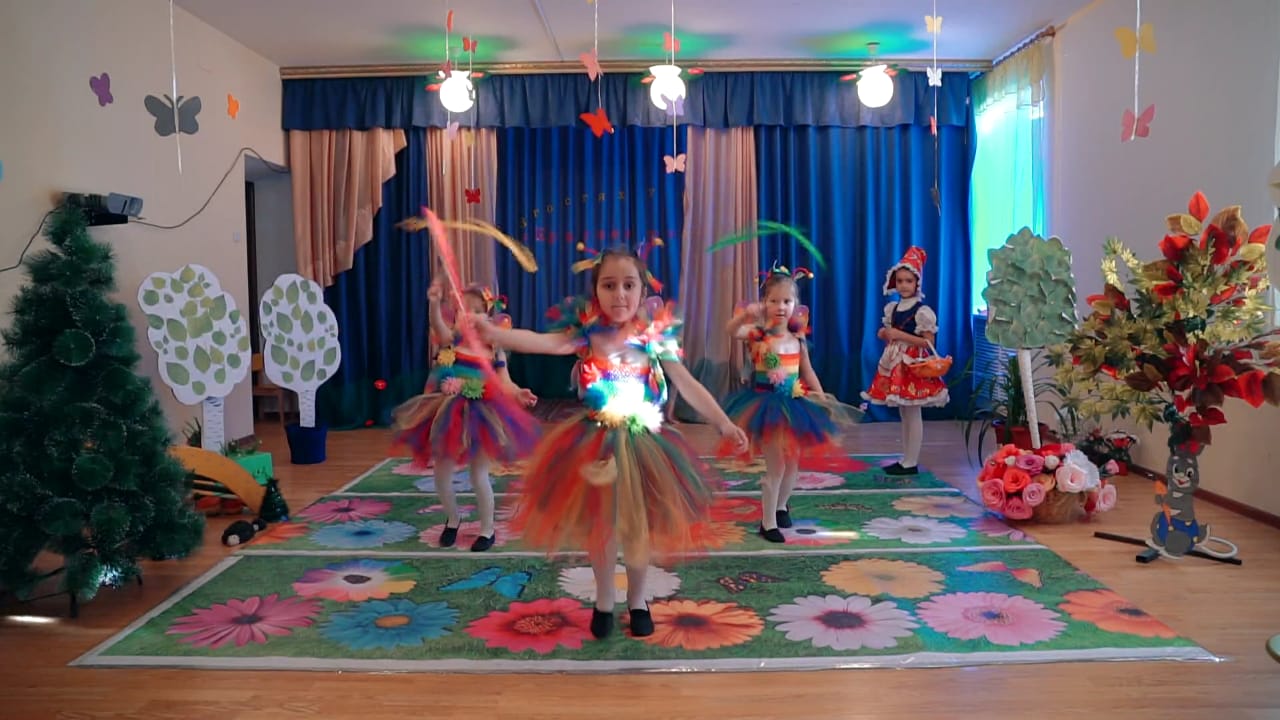 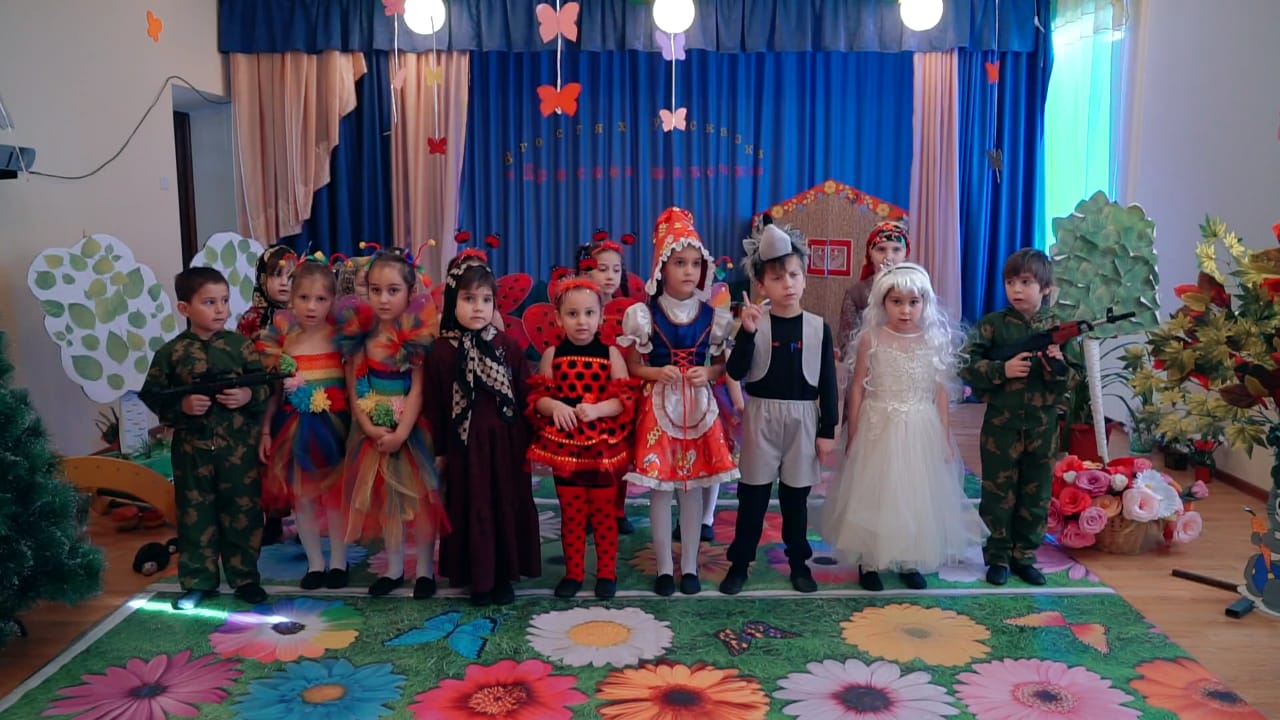 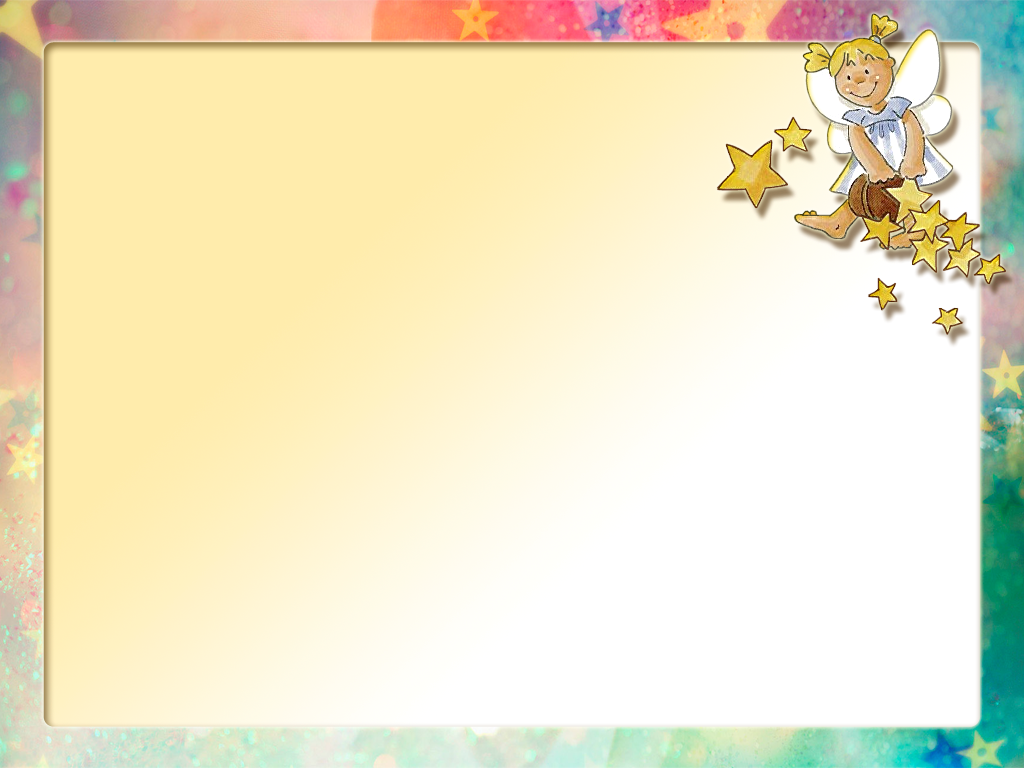 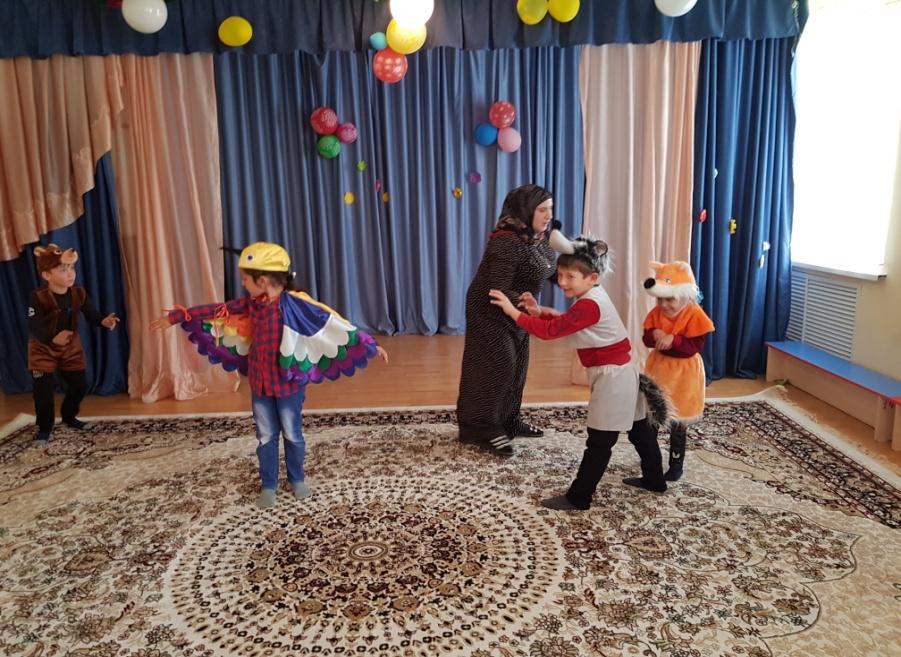 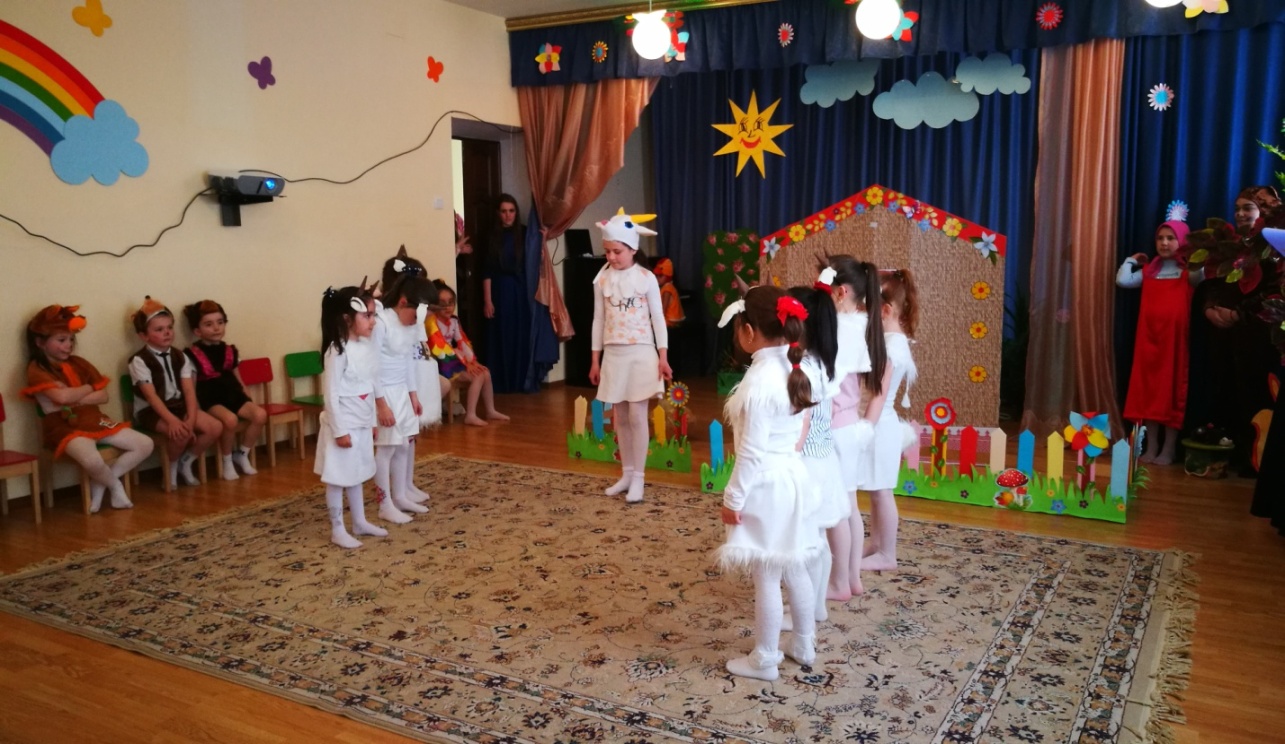 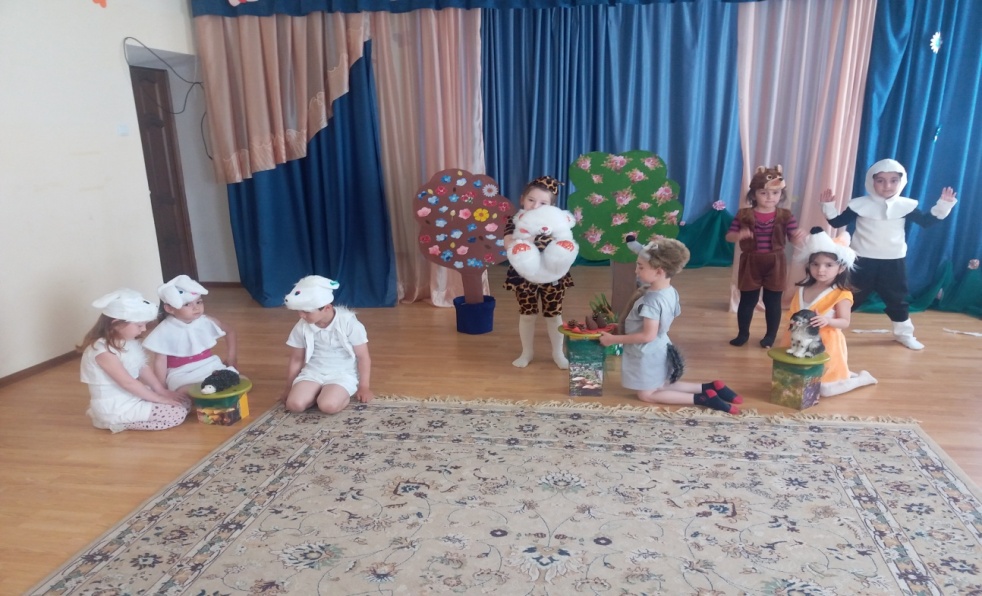 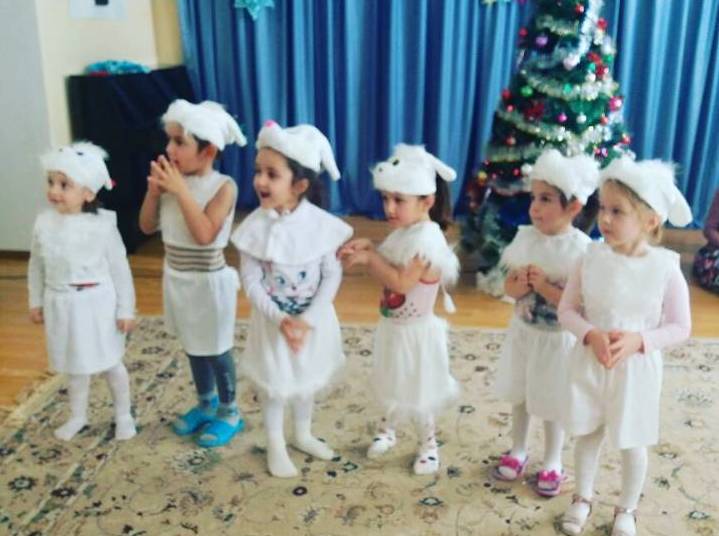 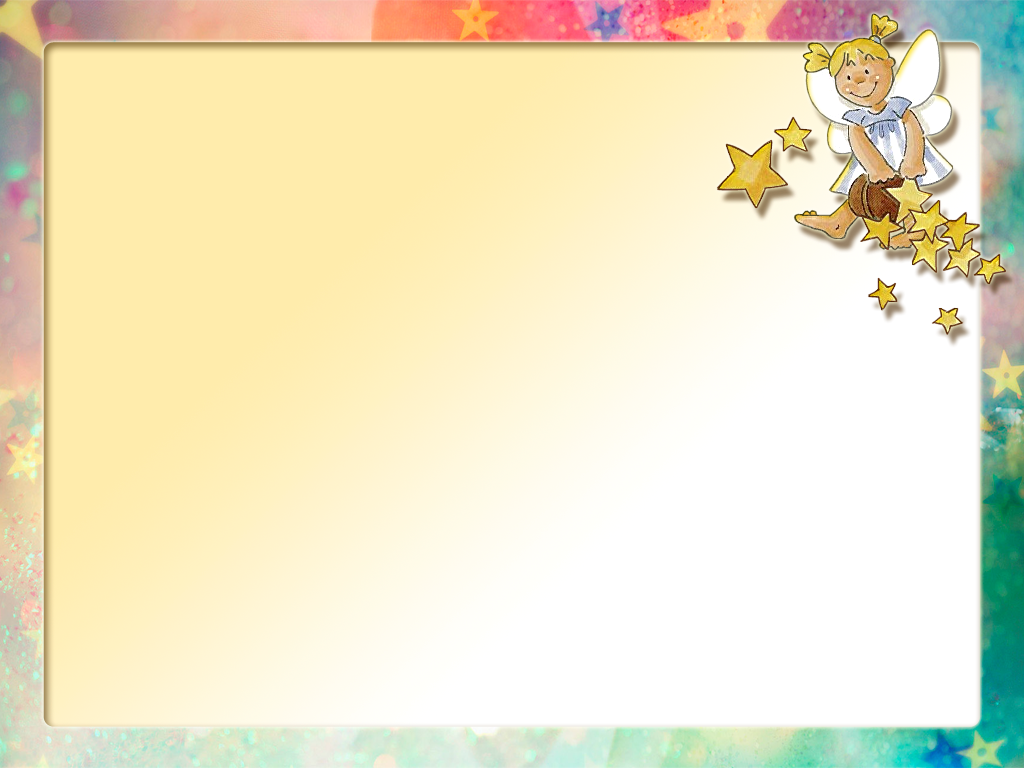 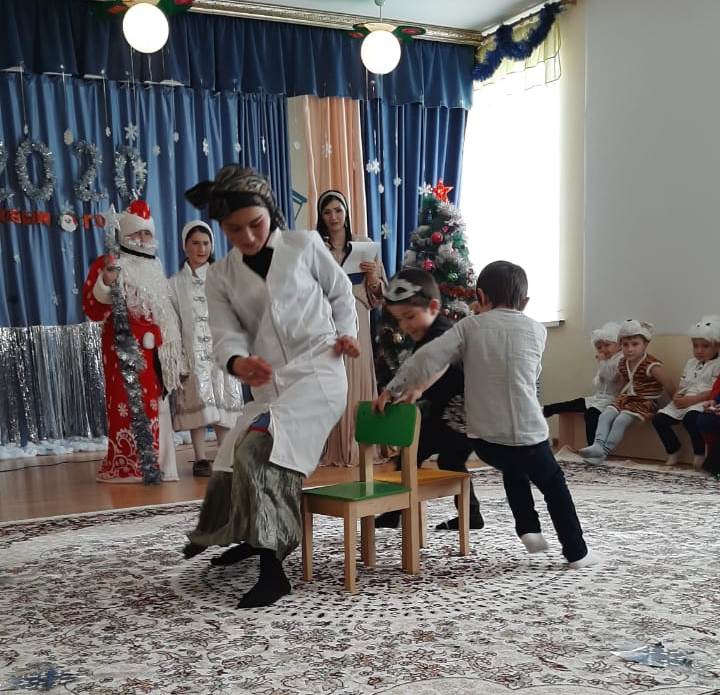 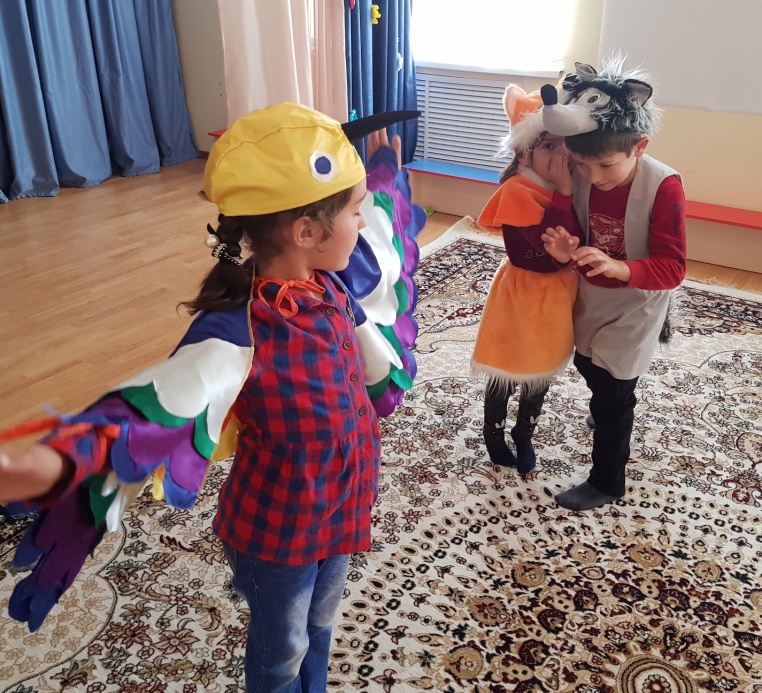 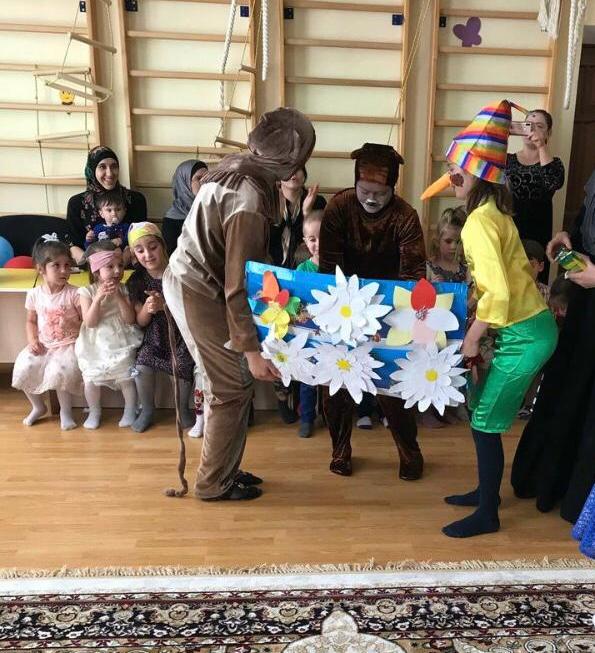 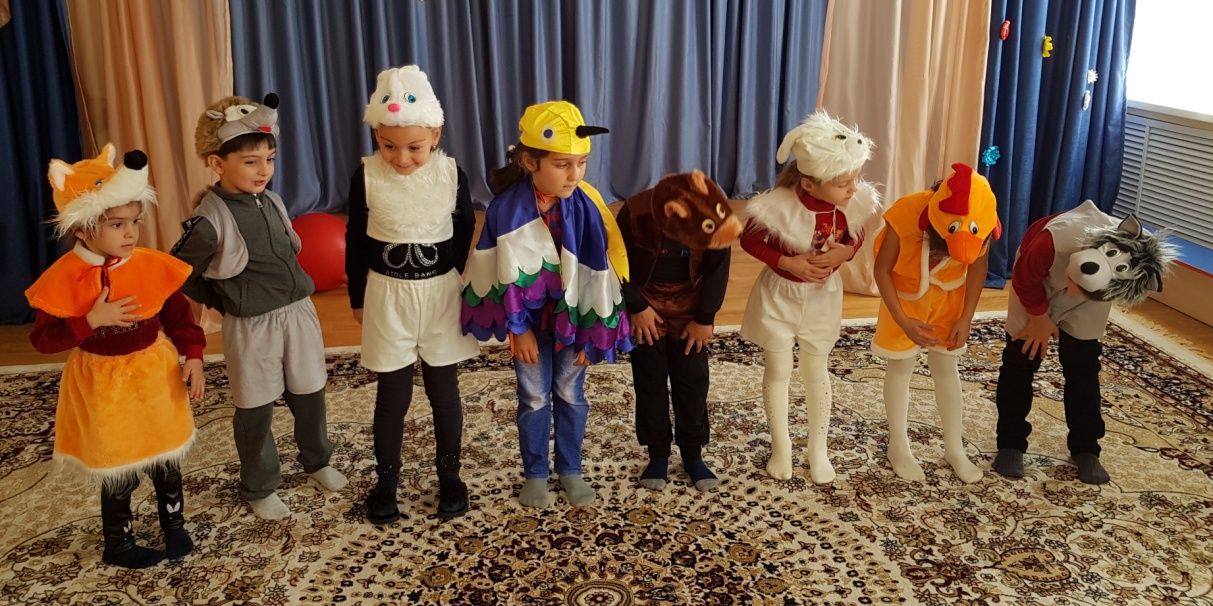 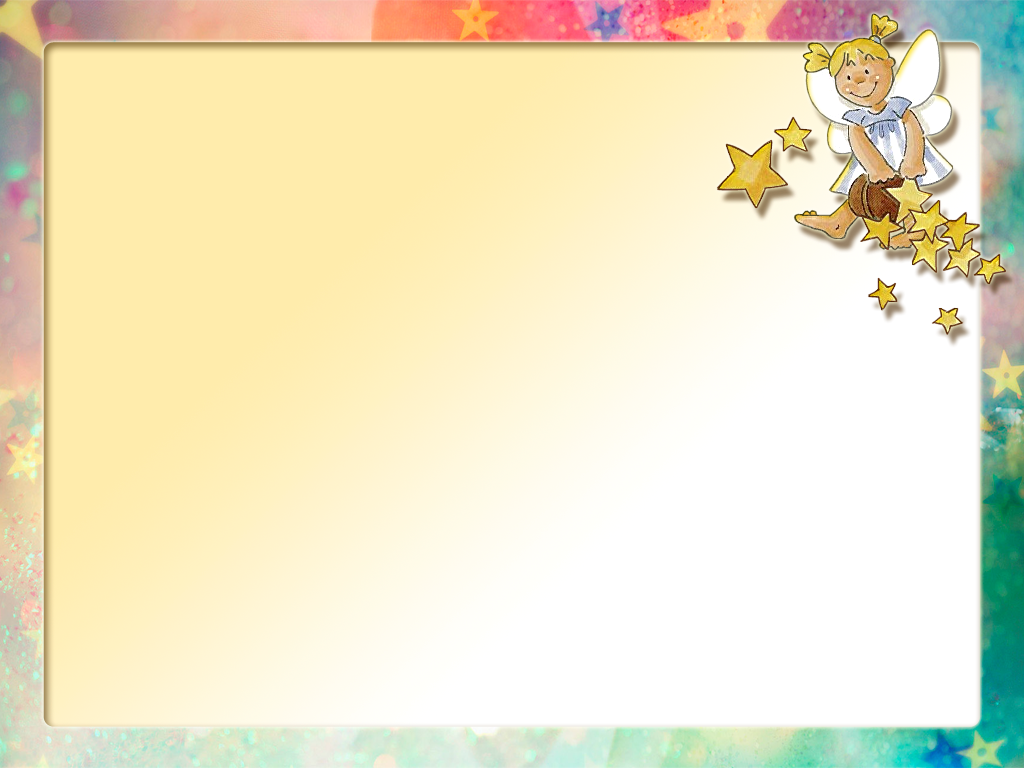 Кружок «Шахматы»
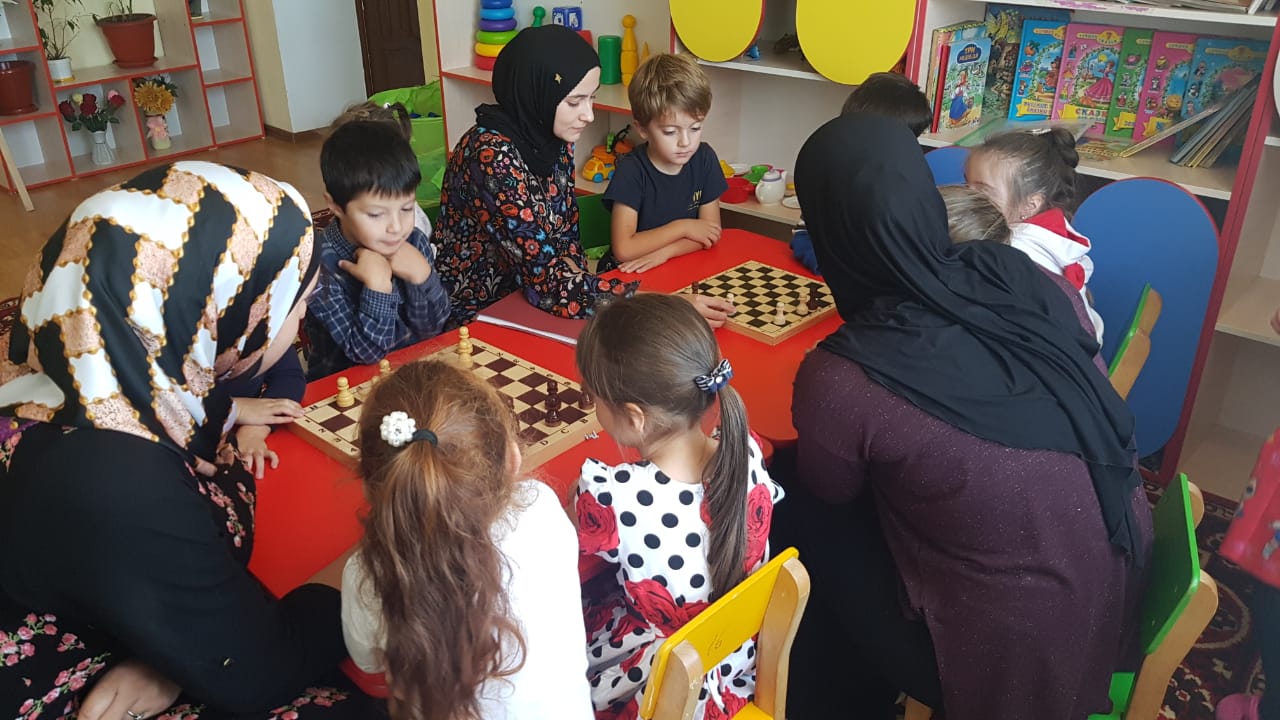 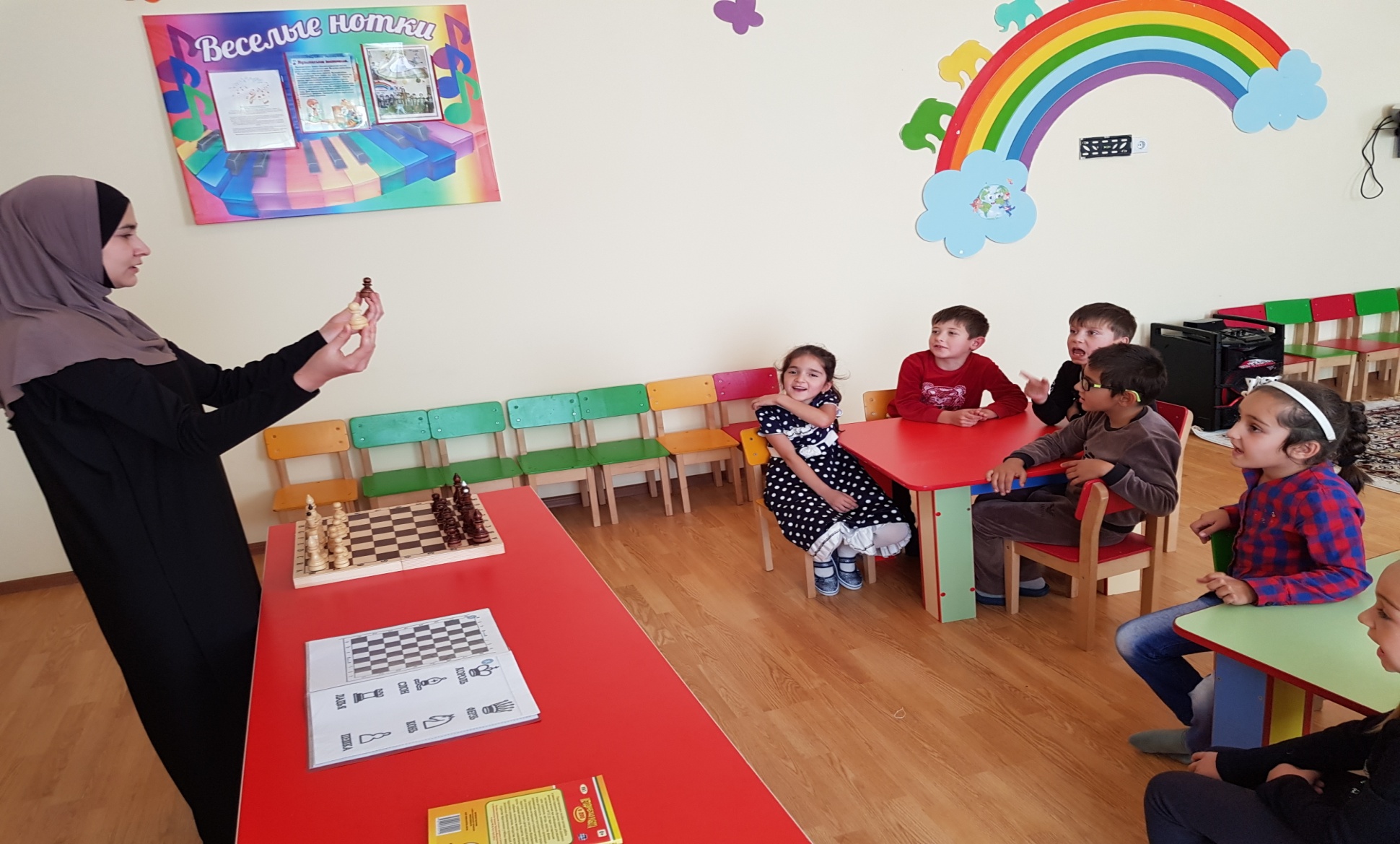 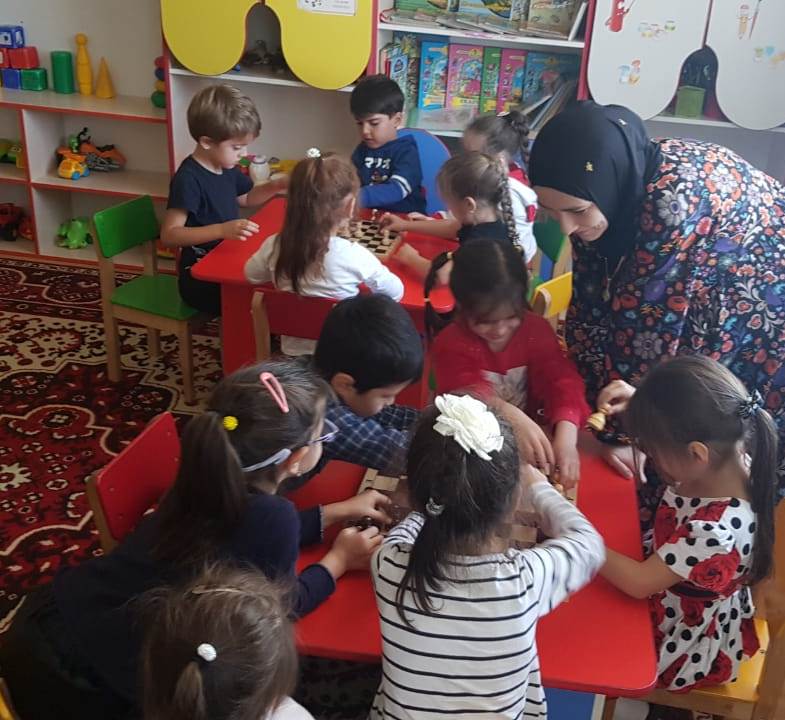 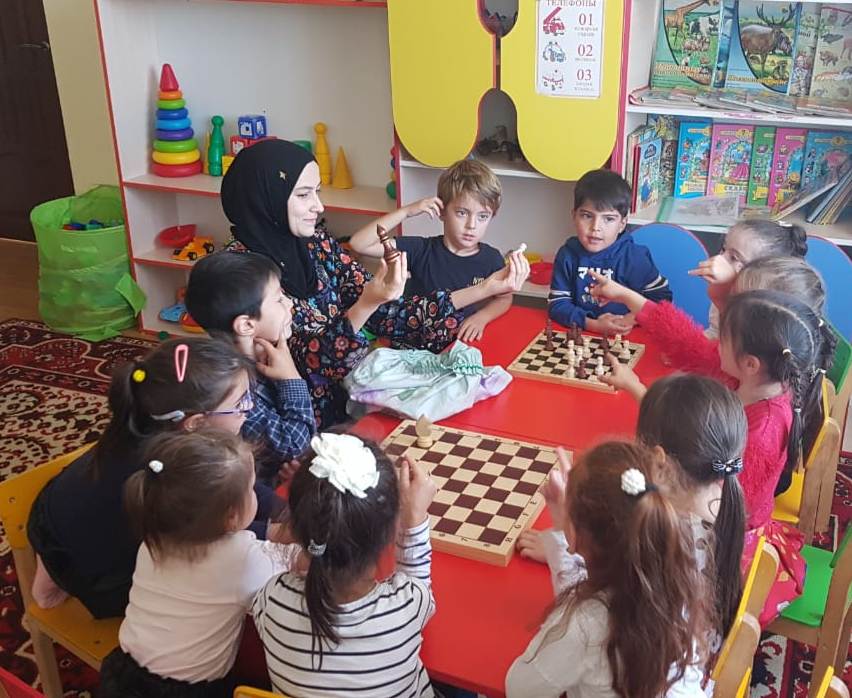 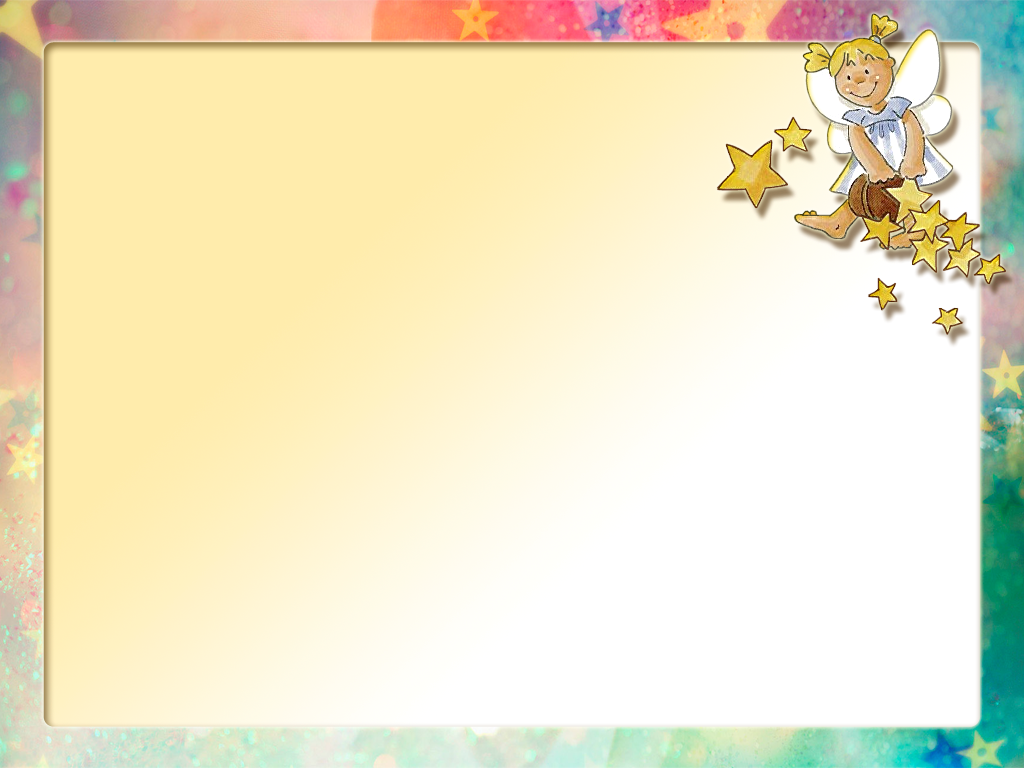 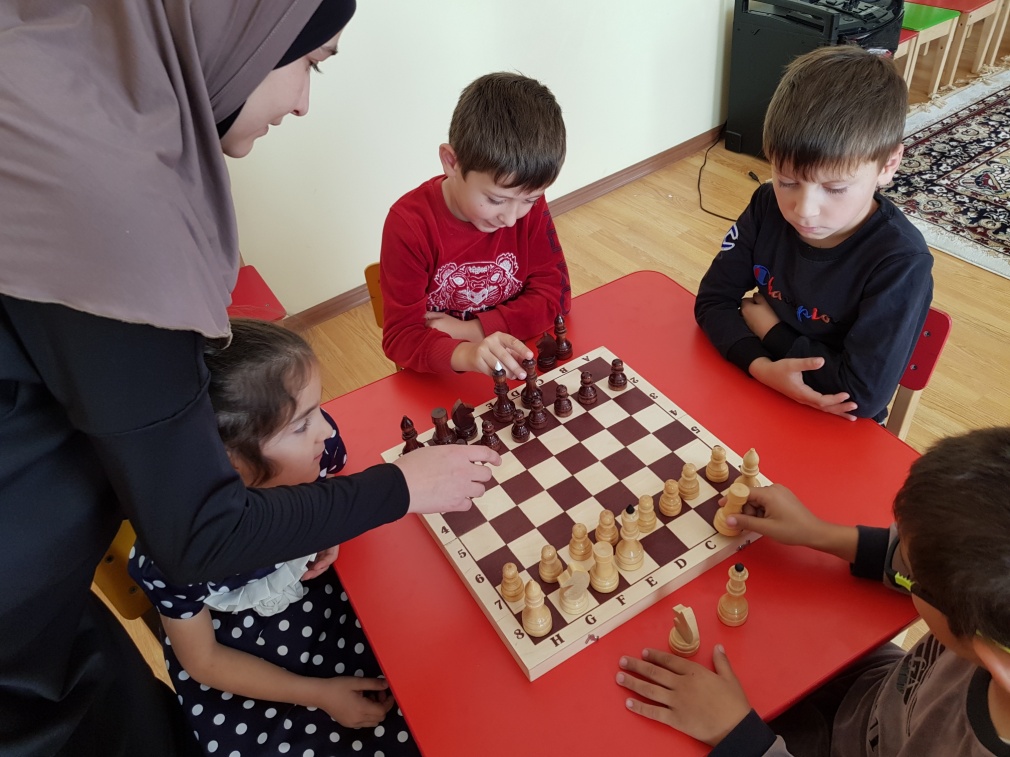 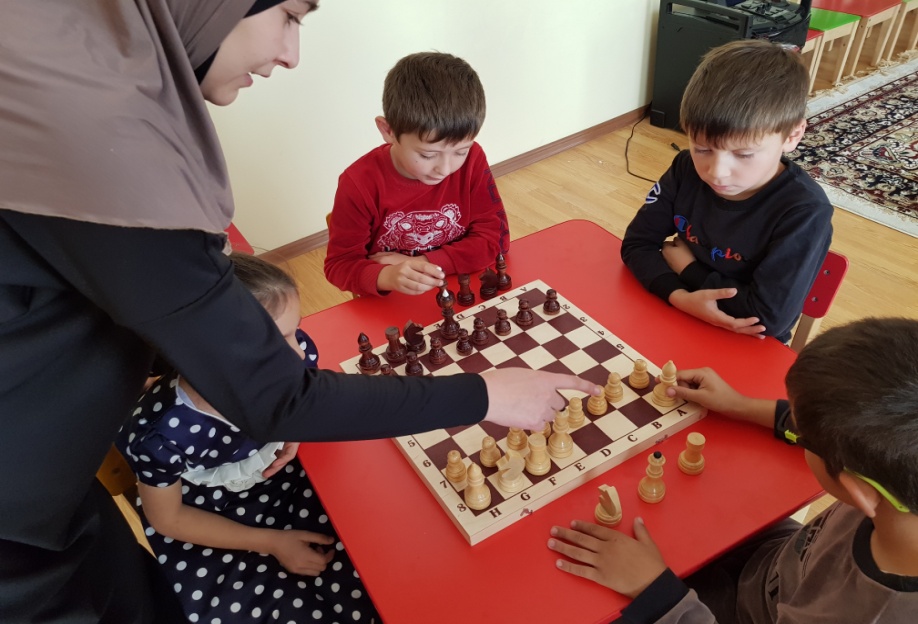 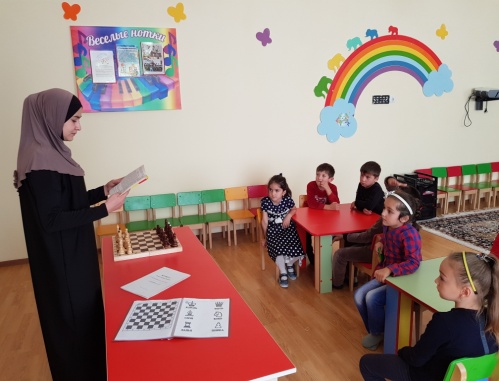 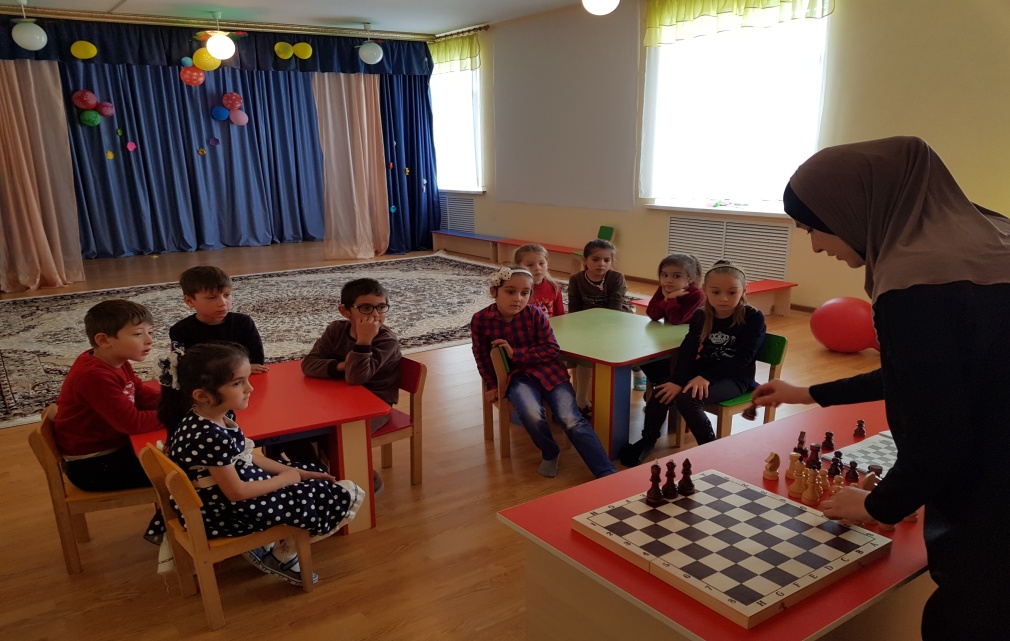 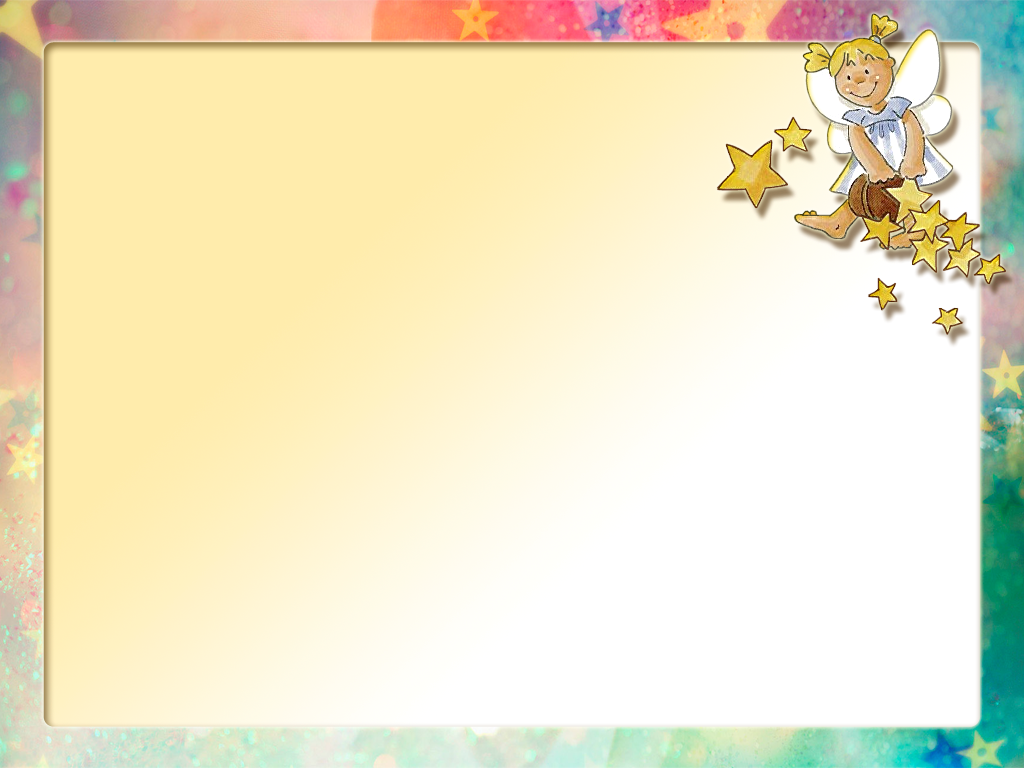 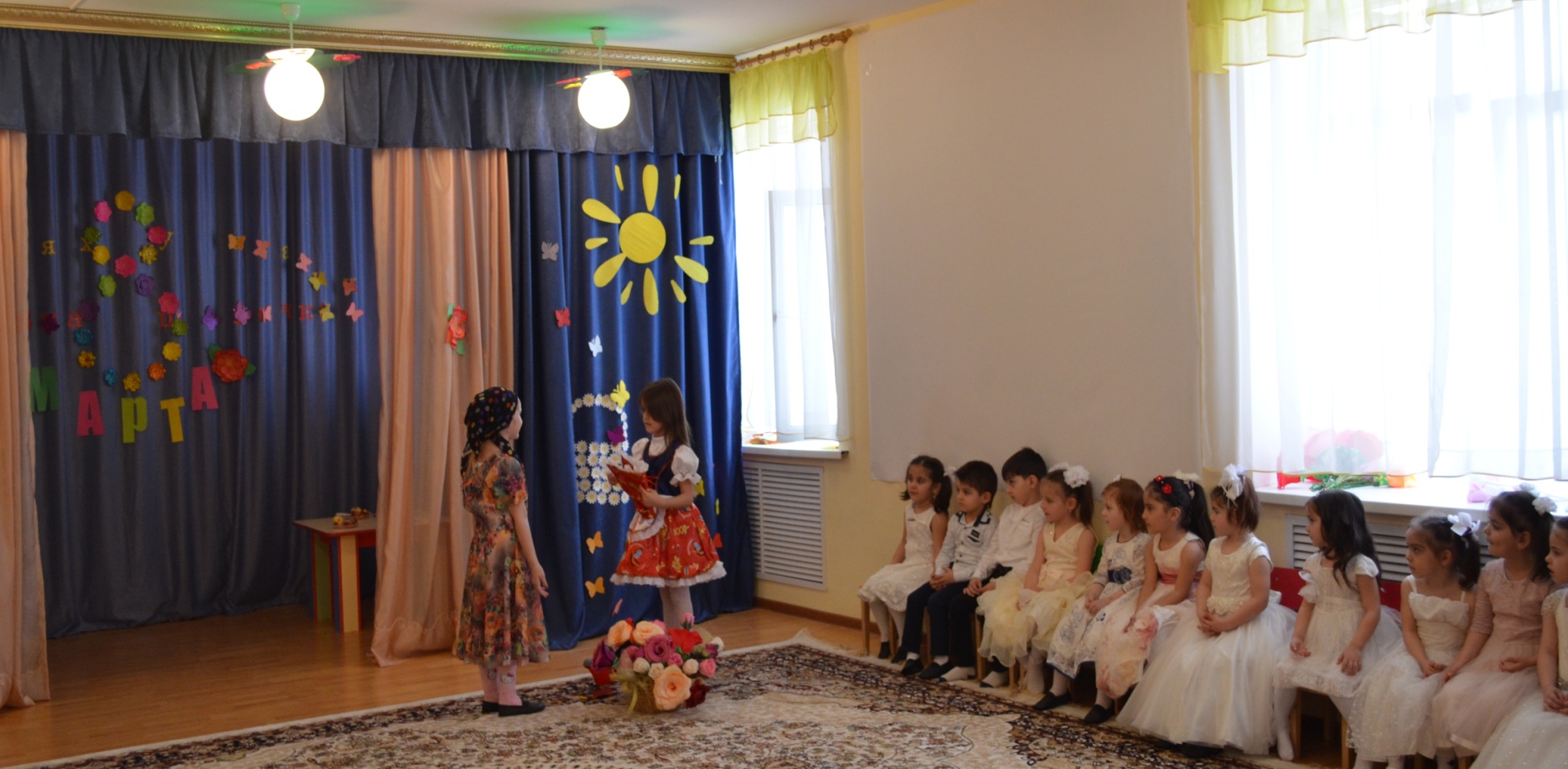 Спасибо за внимание!